Mercado de Capitais
Seção 3.1: Mercado de câmbio, operações de intermediação e captação externa
Prof. Me. Diego Fernandes Emiliano Silva
1
Mercado e Mercado de câmbio
Mercado: ambiente, no qual existem interessados em comprar e interessados em vender determinados ativos.

Mercado de câmbio: mercado que envolve a negociação de moeda estrangeira entre pessoas interessadas em comprar e vender. 

O mercado de câmbio serve para balizar as transações internacionais.
Prof. Me. Diego Fernandes Emiliano Silva
2
Negociações no mercado de câmbio
O participante poderá realizar operações de:

Compra: recebimento de moeda estrangeira contra entrega de moeda nacional.
Venda: troca de moeda nacional por moeda estrangeira.
Arbitragem: entrega de moeda estrangeira e recebimento de outra moeda estrangeira.
Prof. Me. Diego Fernandes Emiliano Silva
3
Negociações no mercado de câmbio
Essas operações são realizadas em função de:

Exportação: vendas para o exterior com preços ajustados em moeda estrangeira.
Importação: compra de mercadorias no exterior com pagamentos ajustados em moeda estrangeira.
Operações financeiras (ocorrência): 
Entradas de $ vindas do exterior, em função de empréstimos, financiamentos ou investimentos no país. 
Saídas de $ para o exterior, em função de empréstimos, financiamentos ou investimentos em países estrangeiros.
Movimentações em função de remessas de lucros, royalties ou outro tipo de remessa unilateral.
Prof. Me. Diego Fernandes Emiliano Silva
4
Trocas no mercado de câmbio
As trocas, no mercado de câmbio, são classificadas em:

Câmbio manual: refere-se às operações de trocas que envolvam compra e venda de moedas em espécie (quando um turista vai viajar, por exemplo). 

Câmbio sacado: quando a troca é realizada em função de um documento que representa moeda (letras de câmbio, cheques internacionais ou títulos referentes à comercialização de bens ou serviços).
Prof. Me. Diego Fernandes Emiliano Silva
5
Mercado de câmbio no Brasil
Operações devem ocorrer em ambiente seguro e controlado. No Brasil, a autoridade que regulamenta o setor é o BACEN.

Estão autorizados a operar:

Bancos, em geral (exceto os de desenvolvimento): em todas as operações de mercado.
Bancos de desenvolvimento e caixas econômicas: em operações específicas autorizadas.
Prof. Me. Diego Fernandes Emiliano Silva
6
Mercado de câmbio no Brasil
Estão autorizados a operar (continuação):

Sociedades de crédito, financiamento e investimento; sociedades corretoras de câmbio; sociedades corretoras ou distribuidoras de títulos e valores mobiliários: em compra ou venda de moeda estrangeira em cheques vinculados a transações unilaterais; operações de câmbio manual; cheques de viagem; exportação e importação; operações do mercado interbancário, regulamentadas pelo Banco Central.
Prof. Me. Diego Fernandes Emiliano Silva
7
Mercado de câmbio no Brasil
Estão autorizados a operar (continuação):

Agências de turismo: em troca de moedas, dinheiro ou cheques relativos a viagens internacionais.
Meios de hospedagem de turismo: troca de moeda estrangeira em espécie ou cheques relativos a turismo no país. Exemplo: hotéis que trocam moeda estrangeira por reais para seus hóspedes.
Prof. Me. Diego Fernandes Emiliano Silva
8
Taxa de câmbio
O mercado de câmbio está sujeita às leis da oferta e demanda, e dessa forma, os preços são definidos pelo mercado.

Esses preços são chamados de taxa cambial ou taxas de câmbio. 

Taxa de câmbio: é a relação de valor entre duas moedas.
Prof. Me. Diego Fernandes Emiliano Silva
9
Regime cambial
Pode ser:
Câmbio fixo
Câmbio flutuante (limpa e suja)
Banda cambial

No Brasil
A taxa de câmbio e “flutuante”, ou seja, preço da taxa de câmbio entre o real e as moedas estrangeiras e dada pela relação de oferta e demanda dentro do mercado
Prof. Me. Diego Fernandes Emiliano Silva
10
Intervenção governamental
Intervenção governamental, via BACEN, pode ser feita sobre o estoque de moeda da seguinte forma: 

Se a taxa de câmbio cai, ficando abaixo do nível que o governo deseja, isso indica que a oferta de moeda estrangeira é maior que a procura, o BACEN compra o excesso de moeda, o que acarreta aumento na taxa de câmbio.

Se a taxa de câmbio sobe, ficando acima das expectativas governamentais, ocasionada pela procura maior que a oferta, o BACEN vende a determinada moeda, fazendo, assim, que a taxa se reduza, voltando ao nível desejado.
Prof. Me. Diego Fernandes Emiliano Silva
11
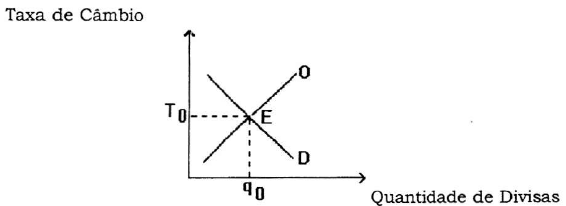 Flutuação da taxa de câmbio
Queda:
Desestimula exportação
Estimula importação
Isso pode gerar déficit na balança comercial (exportação < importação)
Prejudica produção nacional (concorrência do produto estrangeiro)
Inflação tende a diminuir
Elevação:
Estimula exportação 
Desestimula importação
Brasil paga mais pelos produtos estrangeiros essenciais, como petróleo e trigo
Produção que depende destes recursos tem seu custo aumentado, e isso pode trazer inflação
12
Dúvidas
Prof. Me. Diego Fernandes Emiliano Silva
13
Mercado de Capitals
Seção 3.2: Processo de abertura de capital (IPO) e custos do IPO
Contexto
O mercado de capitais desempenha um papel importante no processo de financiamento de empresas. 

No mercado de capitais, as empresas podem captar recursos através de diversos instrumentos financeiros de forma a suprir as suas necessidades financeiras.

Esses instrumentos são chamados de títulos ou valores mobiliários, que serão oferecidos a interessados em investir o seu dinheiro.

Na aula de hoje, estudaremos:
O processo de abertura de capital (IPO)
E os custos do IPO
Prof. Me. Diego Fernandes Emiliano Silva
15
Contexto
Vamos imaginar uma empresa, que como muitas outras, deseja expandir suas atividades e para isso procura formas de financiamento. 

Após tomada a decisão de crescimento, a empresa deverá optar pela forma de financiamento de seu projeto. 

Essa decisão requer escolha, que se dá por diversos fatores:
maturidade do negócio 
perfil dos fluxos de caixa 
perfil do endividamento 
credibilidade que a empresa transmite aos financiadores
momento de mercado da empresa 
etc.
Prof. Me. Diego Fernandes Emiliano Silva
16
Captação de recursos no mercado de capitais
Mercado da dívida: através de emissão de debêntures.

Mercado de Equity: Por IPO (oferta inicial de ações) ou Follow-On (oferta pública subsequente).

Securitização de crédito: Fundo de Direitos Creditórios (FIDIC), Certificados de Recebíveis Imobiliários (CRI) ou Fundo de Investimento Imobiliário (FI).
Prof. Me. Diego Fernandes Emiliano Silva
17
Foco
Oferta pública inicial de ações (IPO):
Operação:  por meio da qual uma empresa constituída sob a forma de ações (SA) promove a colocação desses títulos pela primeira vez no mercado.
Objetivo: captar recursos financeiros.
Ocorrência: no mercado primário do mercado de capitais.
Prof. Me. Diego Fernandes Emiliano Silva
18
IPO deve ser planejada, dessa forma...
Motivações: captação de recursos para investimentos ou reestruturação de passivos. 

Importante:  fazer estudo de viabilidade do processo, avaliando o retorno esperado pela utilização do capital, o preço de emissão da ação e o volume a ser captado.

Considerações: no processo, deve-se considerar a compatibilidade do preço definido e a disposição do mercado para a compra de ações, o deságio que tal preço poderá sofrer e a visão do mercado baseado na expectativa futura. 

Volume de captação: deve ser compatível com o projeto que a empresa pretende realizar.

Momento da abertura: para definição, deve-se avaliar as condições de mercado que deve ser boa, o desempenho da empresa que deve estar forte, e as demonstrações financeiras que devem estar disponíveis.
Prof. Me. Diego Fernandes Emiliano Silva
19
Após planejamento...
Empresa deve contratar assessoria jurídica para:

Que haja uma transformação societária, permitindo assim a atuação da empresa no mercado de capitais.

 Elaboração do Estatuto Social, documento de constituição da sociedade, no qual constarão cláusulas que orientarão o funcionamento da companhia.

Empresa passa de Sociedade Ltda. (limitada) para Empresa S.A. (sociedade anônima).
Prof. Me. Diego Fernandes Emiliano Silva
20
Sociedade por ações
Pode ser de dois tipos: 

Aberta: são empresas com seus valores mobiliários registrados na CVM, admitidos à negociação no mercado de capitais.

Fechada: são empresas que possuem valores mobiliários não autorizados a serem negociados no mercado de valores mobiliários.
Nesta modalidade, seus títulos são negociados apenas por seus acionistas, e não pelo público em geral.
Prof. Me. Diego Fernandes Emiliano Silva
21
Ainda, após planejamento...
Empresa deve contratar instituição financeira especializada, que pode ser:
Banco de investimento
Sociedade corretora ou distribuidora de títulos e valores mobiliários

Essa empresa é quem faz a colocação das ações no mercado, sendo responsável por:
Coordenar o serviço de montagem e estruturação da operação
Garantir que os títulos serão inteiramente disponibilizados no mercado
Colocar as ações no mercado para negociação com investidores. 
Esse processo também é conhecido como operação de underwriting.
Prof. Me. Diego Fernandes Emiliano Silva
22
Underwriting
Subscrição em português

Trata-se de uma operação de distribuição primária ou secundária de títulos em que são lançadas novas ações no mercado através de uma empresa encarrega (instituição financeira ou consórcio).
Prof. Me. Diego Fernandes Emiliano Silva
23
Importância da instituição financeira
A empresa é importante na estruturação-análise das condições da empresa e do mercado de capitais. 

Em conjunto com a empresa definem:
A melhor forma de operação a ser realizada;
O volume de recursos envolvido;
O público-alvo;
Os procedimentos de distribuição;
As garantias a serem oferecidas aos investidores (e, se for o caso, a remuneração a ser atribuída aos títulos);
O tipo e o preço do título; 
Os custos de todo o processo e sua análise de viabilidade.
Prof. Me. Diego Fernandes Emiliano Silva
24
Custos da operação
Pelos serviços de coordenação da operação, liderança da operação, venda de ações ou outros valores mobiliários e eventual garantias na subscrição, as instituições financeiras cobram taxas percentuais sobre o valor da operação e garantia de subscrição.
Prof. Me. Diego Fernandes Emiliano Silva
25
Custos das operações – taxas praticadas
Coordenação: valor varia entre 1 e 2% do valor da emissão. 
Refere-se à remuneração dos serviços, que vai desde a elaboração da documentação do pedido de registro até a liquidação financeira.

Garantia: valor varia entre 3 e 5% do valor da emissão.
Observação: valor é estabelecido sobre a emissão total, sobre parte da emissão, e em alguns casos, dependendo da negociação, pode ser inclusive suprimida.

Colocação: valor varia entre 4 e 5% do valor da emissão.
Refere-se à remuneração paga à instituição colocadora.
Prof. Me. Diego Fernandes Emiliano Silva
26
Outros custos para IPO
Além desses, outros custos são cobrados no processo de IPO:
Publicações de assembleia geral extraordinária e seu registro em cartório;
Confecções de prospectos preliminares e definitivos;
Anúncios de início e encerramento de colocações;
Confecções de certificados de ações ou contratações de instituição que mantenha títulos escriturais;
Visita de analistas à empresa;
Material publicitário;
Boletins de subscrição;
Taxas de registro na CVM e CETIP.
Prof. Me. Diego Fernandes Emiliano Silva
27
[Speaker Notes: CVM: Comissão de Valores Mobiliários;
CETIP: Central de Custódia e de Liquidação Financeira de Títulos Privados]
Outros custos além da IPO
Além dos custos de IPO, existirão outros para manutenção da empresa no mercado de capitais: 
Realização regular de auditoria independente; 
Publicações de demonstrações financeiras;
Anuidade da bolsa de valores, taxas de fiscalização da CVM, serviço de escrituração de ações e manutenção de área de relações com investidores. 

Os custos envolvidos na IPO são classificados em grupos:
Custos legais e institucionais; 
Custos de publicação, publicidade e marketing; 
Custos da prestação do serviço financeiro; 
Custos internos da empresa.
Prof. Me. Diego Fernandes Emiliano Silva
28
[Speaker Notes: CVM: Comissão de Valores Mobiliários;
CETIP: Central de Custódia e de Liquidação Financeira de Títulos Privados]
Mercado de Capitais
Seção 3.3: Abertura de capital – vantagens e desvantagens
Prof. Me. Diego Fernandes Emiliano Silva
29
Contexto
As finanças empresariais sofreram grandes mudanças. 

O avanço da internet, da tecnologia, dos meios de transporte e de comunicação em geral causaram grandes impactos nas empresas: Aumento da competitividade; Globalização; Mudanças nos hábitos de consumo; Etc.

A administração financeira tem papel fundamental na estratégia empresarial. Ela deve criar valor à empresa, atuando no planejamento e controle financeiro, administrando ativos e passivos. 

Dessa forma, empresa precisa “sempre fazer novos investimentos” para crescer e se desenvolver no mercado. Para isso, ela precisa avaliar o risco e retorno no processo de captação de recursos.
Prof. Me. Diego Fernandes Emiliano Silva
30
Vantagens – abertura de capital
Capitação de recursos: amplia capacidade da empresa

Melhoria da imagem institucional: maior visibilidade da empresa

Menor custo de captação: quando comparado, por exemplo, com outras fontes como empréstimo bancário

Profissionalização da gestão: por conta de questões legais e por conta da relação com os investidores
Prof. Me. Diego Fernandes Emiliano Silva
31
Vantagens – abertura de capital
Ações como moeda em aquisições e fusões: ações podem ser usadas para compra de concorrentes

Restruturação societária: soluções para problemas relativos à estratégia empresarial, partilhas de heranças e processos sucessórios podem ser equacionados através de uma abertura de capital

Relacionamento com funcionários: pode melhorar por conta de prêmios como ações que pode dar para os seus funcionários
Prof. Me. Diego Fernandes Emiliano Silva
32
Desvantagens – abertura de capital
Aumento nos gastos: gastos associados com abertura e remuneração do capital

Pressão em relação a entrega de resultados: acionistas vão pressionar por resultados cada vez melhores

Processo de difícil retorno: para fechar capital, empresa teria que recomprar todos as ações no mercado

Qualidade da informação: demonstrações financeiras seguem normas, e por conta disso, costuma ser padronizada, o que dificulta a vida dos gestores na tomada de decisão
Prof. Me. Diego Fernandes Emiliano Silva
33
Avaliação
Processo de abertura de capital (IPO) não é uma tarefa simples. 

Contudo, os benefícios provenientes de tal operação podem resultar na alavancagem das companhias a outro nível de mercado.

Dessa forma, processo deve se basear na análise de viabilidade:
Custos relativos à IPO devem ser < do que os custos de outras fontes de financiamento.

Empresas de grande porte é que costumam realizar o IPO
Maior liquidez e patrimônio aguça interesse dos investidores.
Prof. Me. Diego Fernandes Emiliano Silva
34
Vantagens
As vantagens na abertura de capital não são apenas para a companhia.

Para a economia, uma empresa que abre capital, poderá gerar novos empregos e produção, contribuindo para o crescimento do mercado.
Prof. Me. Diego Fernandes Emiliano Silva
35
Dúvidas
Prof. Me. Diego Fernandes Emiliano Silva
36
Mercado de Capitais
Seção 3.4: Fontes de recursos para financiamento empresarial
Prof. Me. Diego Fernandes Emiliano Silva
37
Estrutura de capital
Estrutura de capital:
Composição das fontes de financiamento. 
Para maximização de resultados, devemos compor optar por fontes de financiamento que promovam a minimização do custo de captação de recursos.

Recursos financeiros denotam custos e tais custos estão associados a taxas de retorno. Nesse sentido, a empresa deve analisar as melhores opções de financiamento dentro do tempo.
Prof. Me. Diego Fernandes Emiliano Silva
38
Captação de recursos financeiros
Com recursos próprios: consiste nos recursos investidos por acionistas (empresas S.A.), e por sócios (sociedades limitadas) e proprietários (empresas individuais).
Esses recursos são considerados não exigíveis, ou seja, não têm prazo de reembolso estabelecido e permanecem na empresa por tempo indeterminado.
O financiamento da empresa por recursos próprios pode desenvolver-se pela retenção de lucros ou pela integralização de capital (aporte financeiro). 
Nos casos de aporte financeiro:
As sociedades limitadas e empresas individuais recebem os recursos diretamente de seus sócios ou proprietários
Nas empresas S.A., há um processo de integralização de novas ações no mercado de capitais.
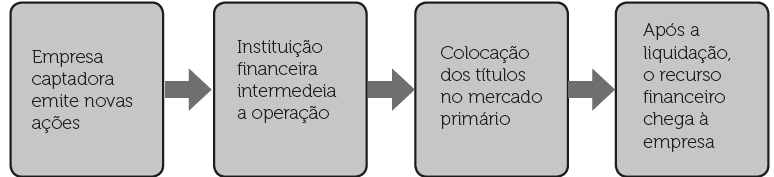 39
Retenção de lucro
A empresa, através de decisão administrativa, deixa de distribuir lucros ou dividendos a seus acionistas. Os recursos disponíveis são direcionados para novos projetos. 

Prática pode ser atrativa (parece capital sem custo), porém, deve ser analisada antes da decisão. 

A retenção de lucros poderá resultar em diminuição da atratividade de suas ações e elas tendem a reduzir seu valor. 
Em outros países, com um mercado de capitais mais desenvolvido, os dividendos não têm tanta importância, devido à liquidez das ações
Prof. Me. Diego Fernandes Emiliano Silva
40
Lucros retidos
Se refere aos lucros que não foram distribuídos pela empresa aos acionistas em forma de dividendos. 

Objetivo: custear investimentos futuros da empresa

Ponto positivo: custo mais baixo quando comparado com opções como emitir novas ações no mercado
Unidade 1 | Custo de capital
Prof. Me. Diego Fernandes Emiliano Silva diegofernandes.weebly.com
41
Lucros retidos
Empresa
Produz
Vende
LUCRO
SIM
DIVIDENDOS
Distribuído aos acionistas ?
NÃO
LUCRO
RETIDO
Para o caso de reter todo ou parte do todo...
Unidade 1 | Custo de capital
42
Simulação (exemplo)
Situação 1
Situação 2
Uma empresa faz a opção de realizar parte do investimento no valor de R$ 10.000.000,00 através de um financiamento de LP, com capital próprio, através da subscrição de ações ordinárias. Calcular o custo de capital, sabendo que a empresa:

Pagou R$ 90,00 de dividendo/ação
Valor da ação ordinária = R$ 950,00
Custo de subscrição = 3%
Pagamento de dividendos cresce com taxa de 4% a.a.
Uma empresa faz a opção de realizar parte do investimento no valor de R$ 10.000.000,00 através de um financiamento de LP, com capital próprio, através da retenção de lucros. Calcular o custo de capital, sabendo que a empresa:

Pagou R$ 90,00 de dividendo/ação
Valor da ação ordinária = R$ 950,00
Pagamento de dividendos cresce com taxa de 4% a.a.
Prof. Me. Diego Fernandes Emiliano Silva
43
Espaço para resolução (exemplo)
Situação 1
Situação 2
Prof. Me. Diego Fernandes Emiliano Silva
44
Gabarito (exemplo)
Situação 1
Situação 2
Prof. Me. Diego Fernandes Emiliano Silva
45
Comentários
Observações:
o capital retido na empresa não pertence a empresa, mas sim ao acionista; 
Como tal, o acionista espera ser remunerado por esse capital que ficou retido na empresa.

Melhor opção:
Lucro retido, dado que não existe a taxa de subscrição, o que deixa o custo de capital mais barato.
Prof. Me. Diego Fernandes Emiliano Silva
46
Para praticar (atividade)
Situação 1
Situação 2
Uma empresa realiza investimentos no valor de R$ 30.000.000,00 através de um financiamento de logo prazo, com capital próprio, através da emissão de ações ordinárias. 

Calcule o custo de utilização de capital próprio via subscrição de ações ordinárias, sabendo que:

Valor da ação =  R$ 300,00
Valor do dividendo = R$ 30,00
Custo de subscrição = 4%
Crescimento do dividendo = 3% a.a.
Uma empresa faz a opção de realizar o investimento no valor de R$ 30.000.000,00 através de um financiamento de logo prazo, com capital próprio, através da utilização de lucros retidos. 

Calcule o custo de utilização de capital próprio via lucros retidos, sabendo que:

Valor da ação = R$ 300,00
Valor do dividendo = R$ 30,00
Crescimento do dividendo = 3% a.a.
Prof. Me. Diego Fernandes Emiliano Silva
47
Espaço para resolução (atividade)
Situação 1
Situação 2
Prof. Me. Diego Fernandes Emiliano Silva
48
Gabarito (atividade)
Situação 1
Situação 2
Prof. Me. Diego Fernandes Emiliano Silva
49
Empréstimos e financiamentos
Outra forma de financiar empresas é captar recursos financeiros por terceiros.

Nesse caso a empresa financia seus projetos junto a credores, representados, basicamente, por empréstimos e financiamentos. 

A empresa contrata esses empréstimos por prazo determinado, e paga juros pelo uso do dinheiro.

Modalidade mais utilizada pelas empresas no Brasil.
Prof. Me. Diego Fernandes Emiliano Silva
50
Financiamentos
Quando uma empresa deseja financiar projetos, deverá preferencialmente financiá-lo com recursos de longo prazo. 

Os financiamentos de curto prazo devem ser utilizados “apenas” para financiar capital de giro em casos de extrema necessidade.

Linhas de financiamentos do BNDES:
Finame: Agência Especial de Financiamento Industrial, para financiamento de máquinas e equipamentos.
BNDESPAR: BNDES Participações, promove a subscrição de valores mobiliários no mercado de capitais brasileiro.
Prof. Me. Diego Fernandes Emiliano Silva
51
Financiamentos de LP no Brasil
Os principais são:
Empréstimos e financiamentos diretos
Repasses de recursos internos: geralmente do governo para financiar atividades de modernização do setor produtivo.
Repasses de recursos externos: emissão de divida e títulos no mercado internacional.
Arrendamento mercantil: contratação de leasing (aluguel).
Subscrição de debêntures: emissão de títulos com prazo de resgate no mercado de capitais. 
As debêntures podem ser conversíveis ou não conversíveis, ou seja, resgate no vencimento pode ser feito com recebimento de dinheiro ou ações.
Prof. Me. Diego Fernandes Emiliano Silva
52
Dúvidas
Prof. Me. Diego Fernandes Emiliano Silva
53